Jahresrückblick 2018/19 Abteilung TischtennisGeorg Buchner
Überblick:
Aktive Mitglieder der Tischtennisabteilung
Mannschaftsmeldungen des TUS Kienberg mit Saisonergebnisse
Vereinsmeisterschaften
Turnierteilnahmen im Bezirk Oberbayern Ost
Vorausschau in die Saison 2018/2019
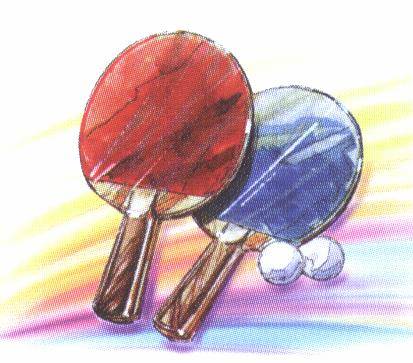 1
Jahresrückblick 2018/19 Abteilung TischtennisGeorg Buchner
Aktive Mitglieder der Tischtennisabteilung mit Spielberechtigung:

Erwachsene:	18	(im Alter von 18 bis 77 Jahre)

Jugendliche:	11	(im Alter von 10 bis 17 Jahre)

Gesamt aktive Mitglieder mit Spielberechtigung: 29
Weitere aktive Mitglieder:
1 Erwachsene im Trainingsbetrieb
6 Jugendliche (im Alter von 7 bis 12 Jahre) Trainingsbetrieb!

Gesamt Mitglieder Aktiv: 36
2
Tischtennis TUS KienbergMitglieder Entwicklung
Jahresrückblick 2018/19 Abteilung Tischtennis
Miditurnier zum Saisonstart
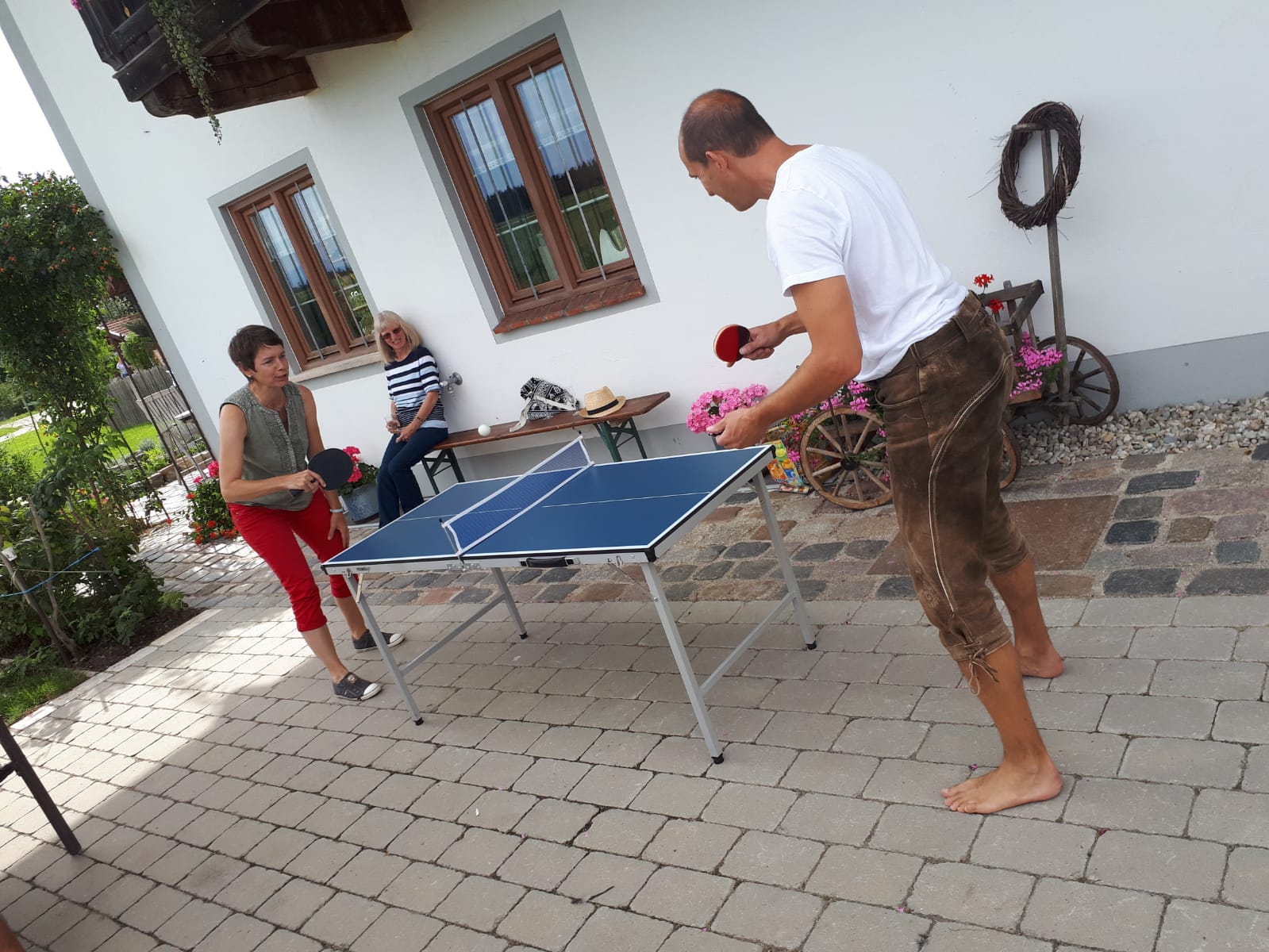 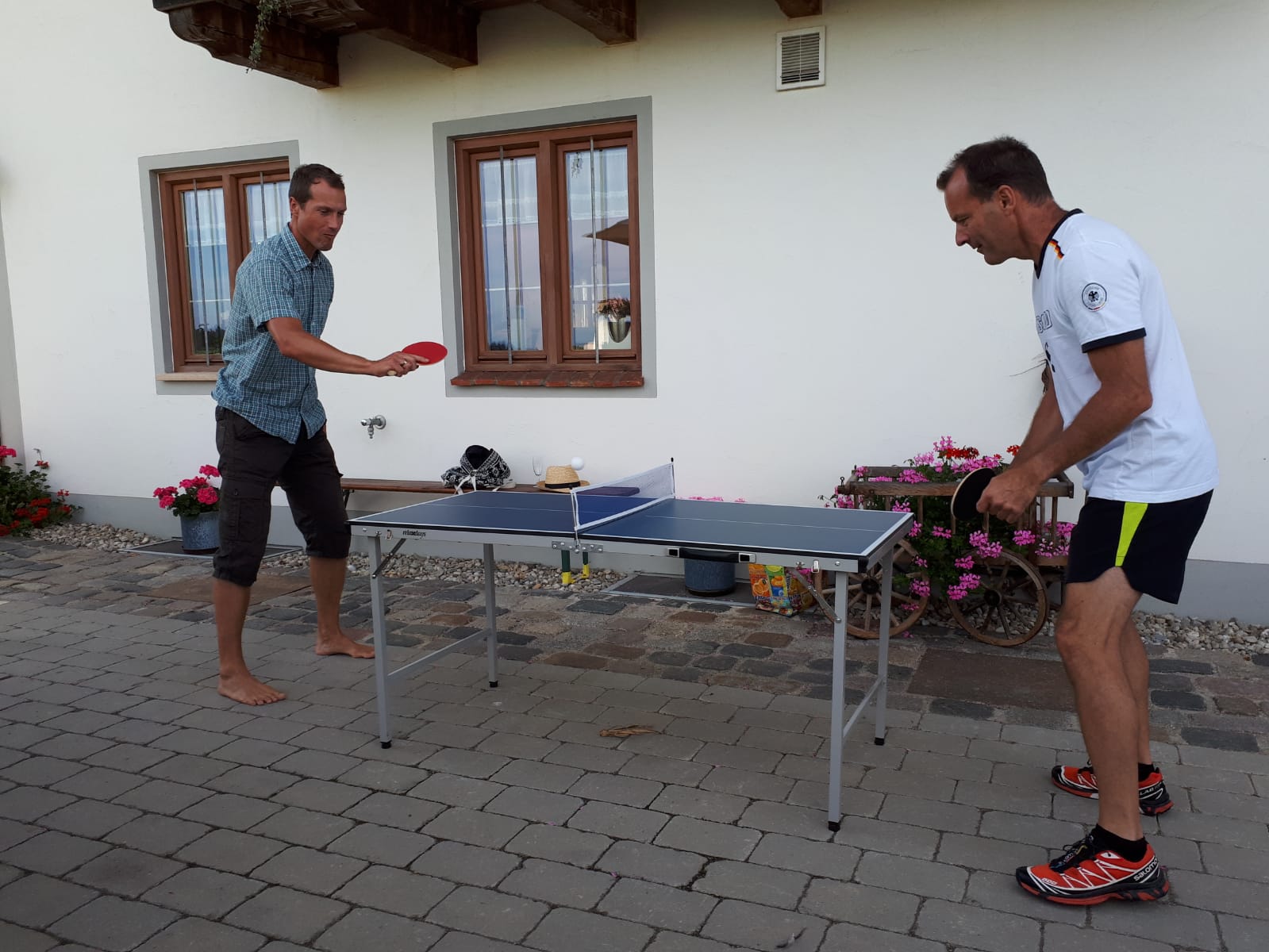 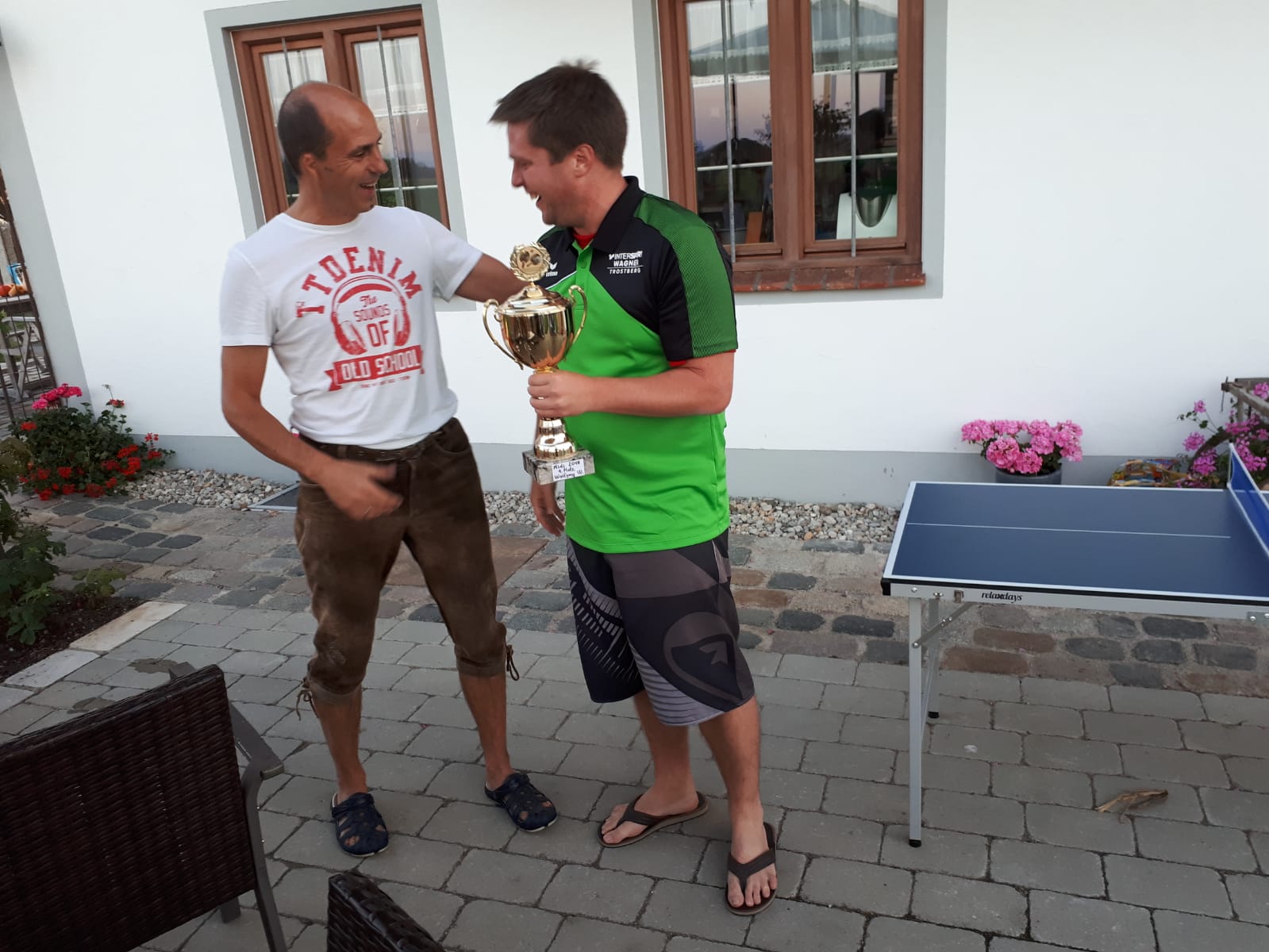 4
Jahresrückblick 2018/19 Abteilung TischtennisGeorg Buchner
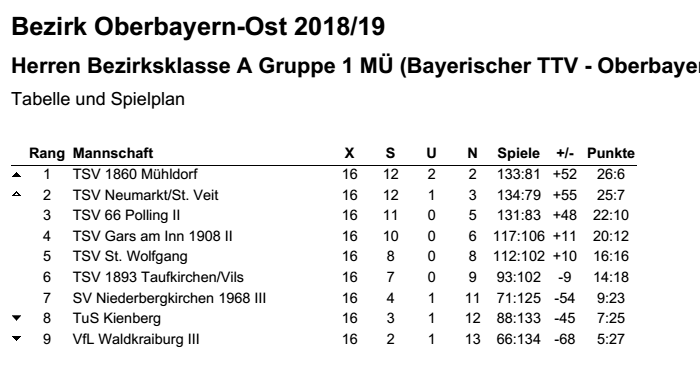 5
Jahresrückblick 2018/19 Abteilung TischtennisGeorg Buchner
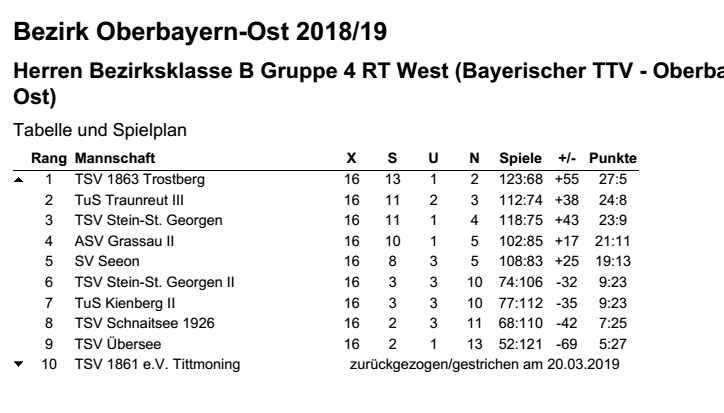 6
Jahresrückblick 2018/19 Abteilung TischtennisGeorg Buchner
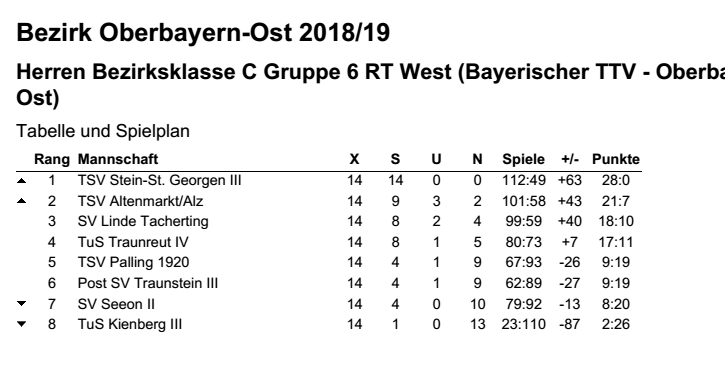 7
Jahresrückblick 2018/19 Abteilung TischtennisGeorg Buchner
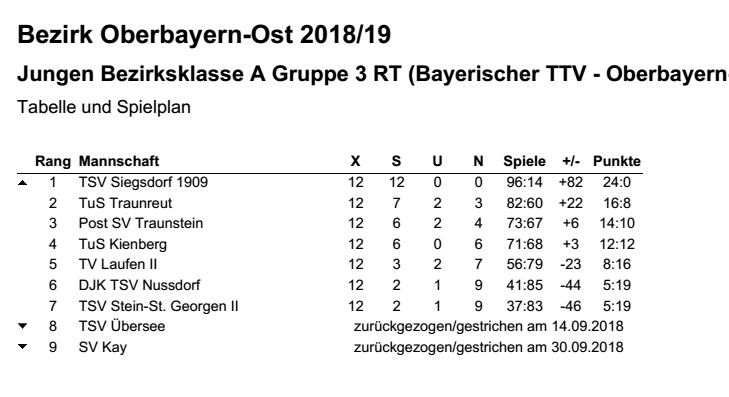 8
Jahresrückblick 2018/19 Abteilung TischtennisGeorg Buchner
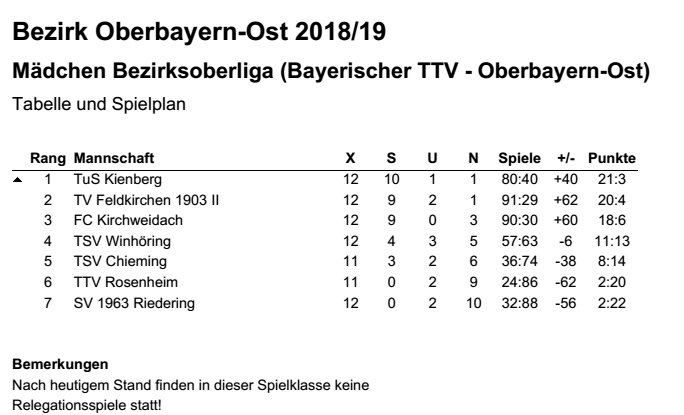 9
Jahresrückblick 2018/19 Abteilung TischtennisGeorg Buchner
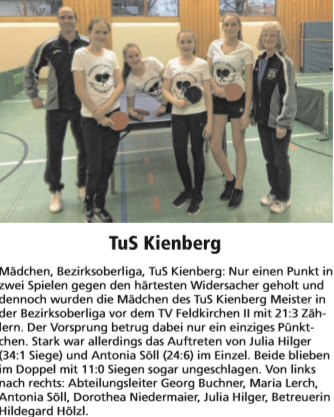 10
Mannschaftspokalteilnahme2018/19
Bezirkspokal der Bezirksklassen:

1. Runde:

	TUS 1 – TUS Traunreut 2:		0 - 4
	Altenmarkt – TUS 2:				4 - 0
Ewige Pflichtspielranglistebis 2019 des TUS KienbergSpieler/Spielerinnen mit mehr als 200 Spiele
Spieler/ Spielerin:		Gesamt:	2018/19		
1. Franz Schrenk		827 Spiele		6
2. Martin Hölzl			808 Spiele		14	E
3. Christian Richter		597 Spiele		13
4. Gregor Steinberger	474 Spiele		17
5. Lothar Richter		474 Spiele		0
6. Karl Wastlschmid		471 Spiele		0
7. Ludwig Buchner		467 Spiele		12
8. Josef Goth			ca. 400 Spiele	0
9. Rüdiger Erl			400 Spiele		16	E
10. Georg Buchner		345 Spiele		15
11. Josef Söll			321 Spiele		10
12. Klaus Günthör		275 Spiele		25
13. Hildegard Hölzl		268 Spiele		5
14. Christian Gruber		249 Spiele		0
15. Sigi Mair				247 Spiele		0
16. Günter Gauda		233 Spiele		19
17. Karin Pflock			202 Spiele		5
Vereinsmeister 2018/19 am 05.01.2019 Erwachsene(11 Teilnehmer)Sieger: Gregor Steinberger
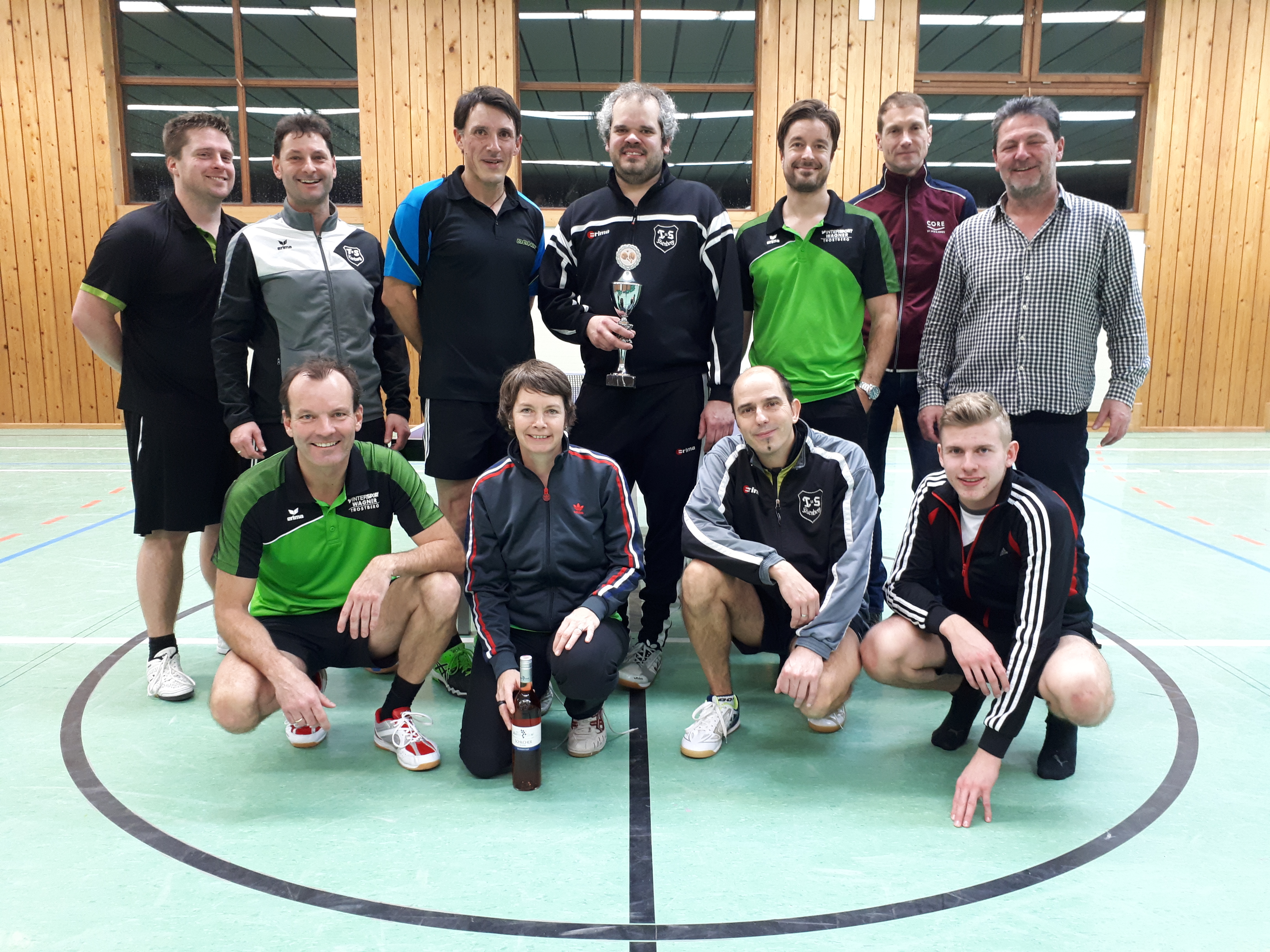 Vereinsmeister 2018/19 am 05.01.2019 Jugend (8 Teilnehmer)Johannes Söll vor Julia Hilger und Antonia Söll
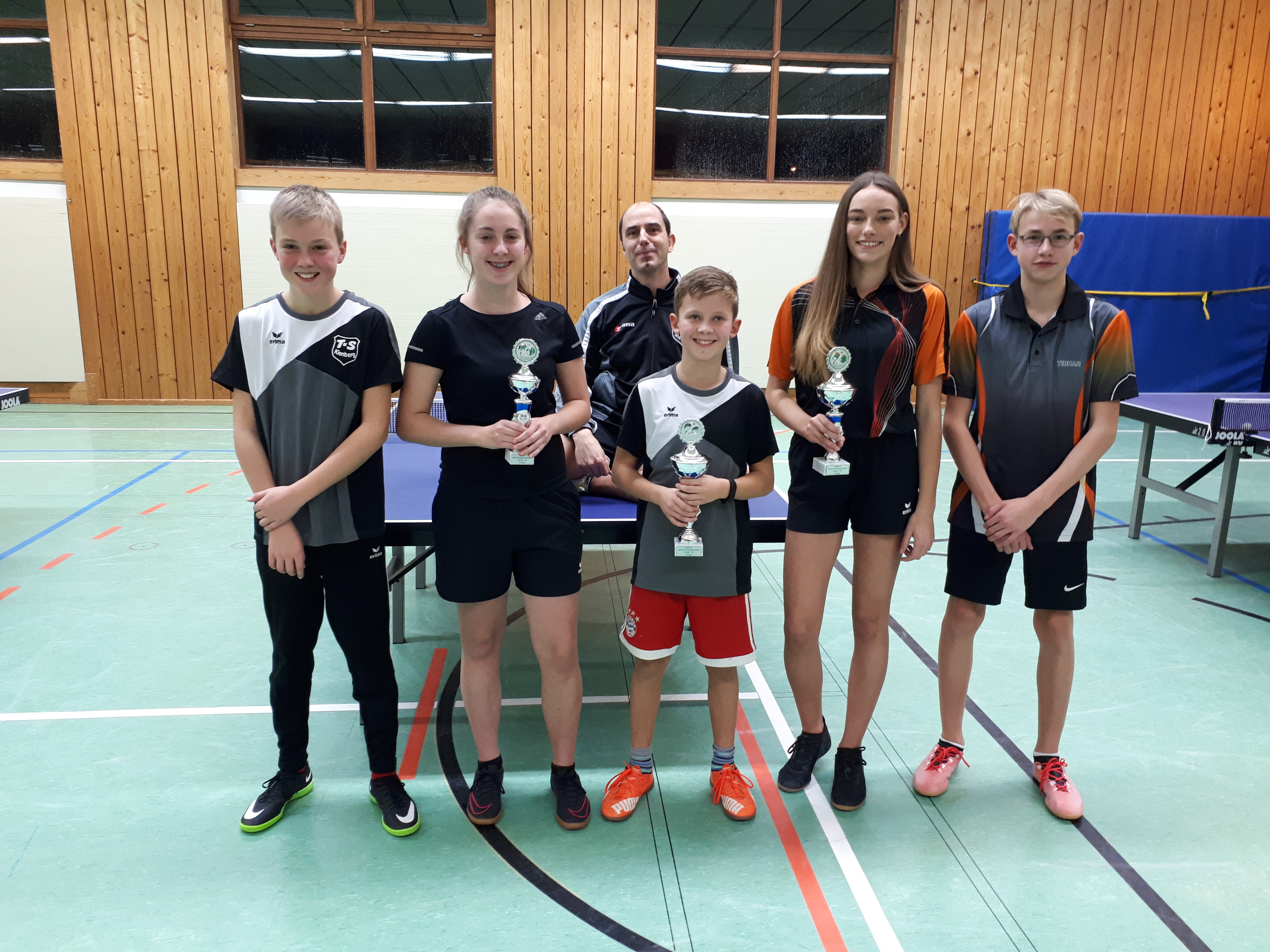 Bezirkseinzelmeisterschaft in Trostbergam 21.10.2018
Schüler B:

7. Platz im Einzel für Johannes Söll

2. Platz im Doppel für Johannes Söll
1. Bezirksranglistenturnier am 03.02.2019 in Rosenheim:3. Platz für Antonia Söll (Mädchen)
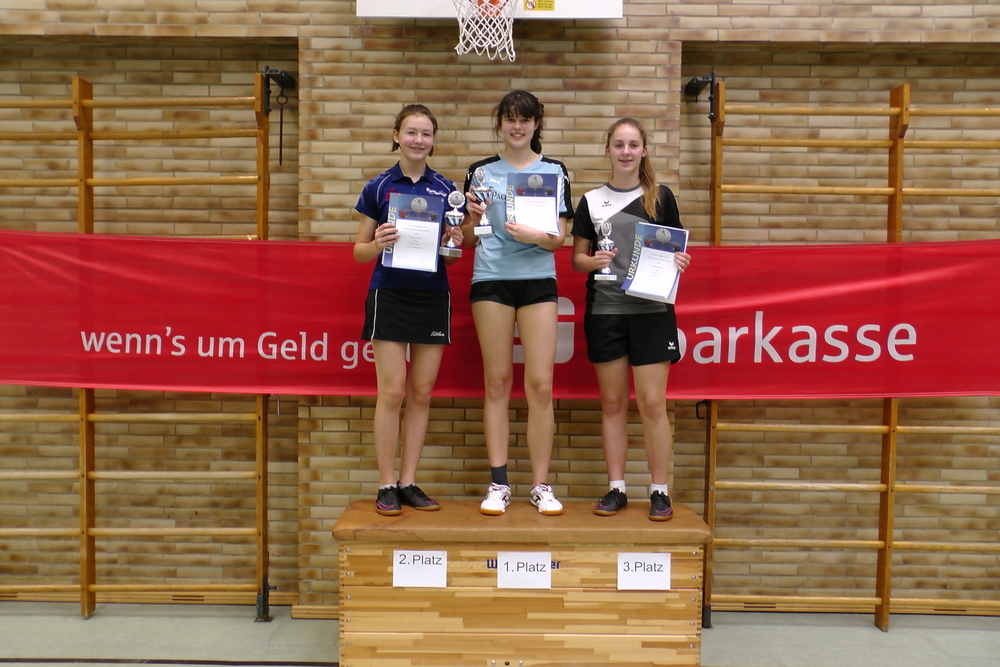 1. Bezirksranglistenturnier am 03.02.2019 in Rosenheim:3. Platz für Johannes Söll (Schüler B)
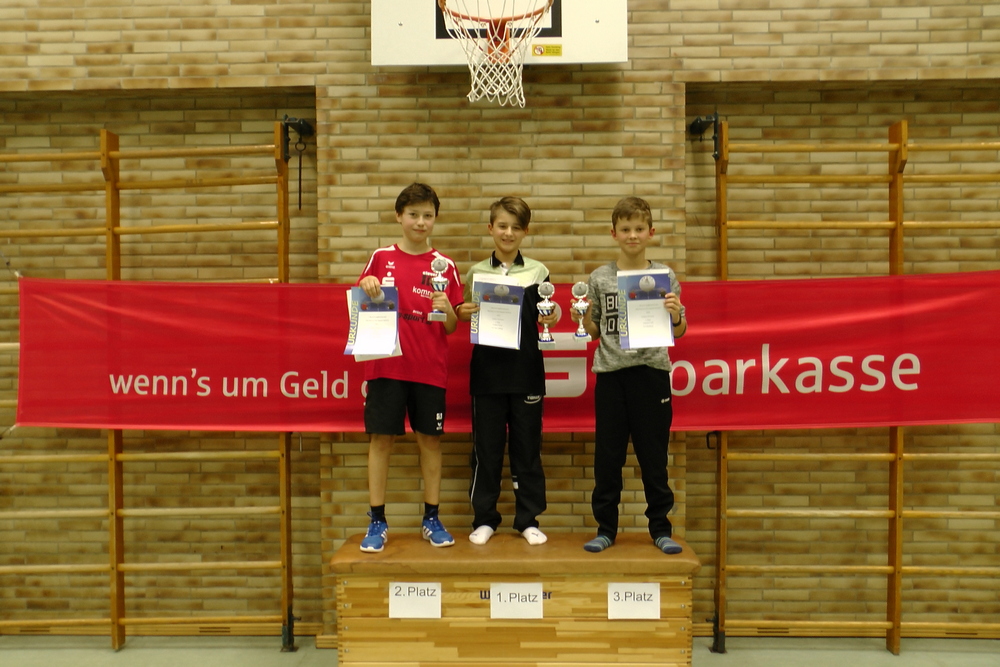 2. Bezirksranglisteturnier am 07.04.2019 in Fridolfing:3. Platz für Johannes Söll (Schüler B)
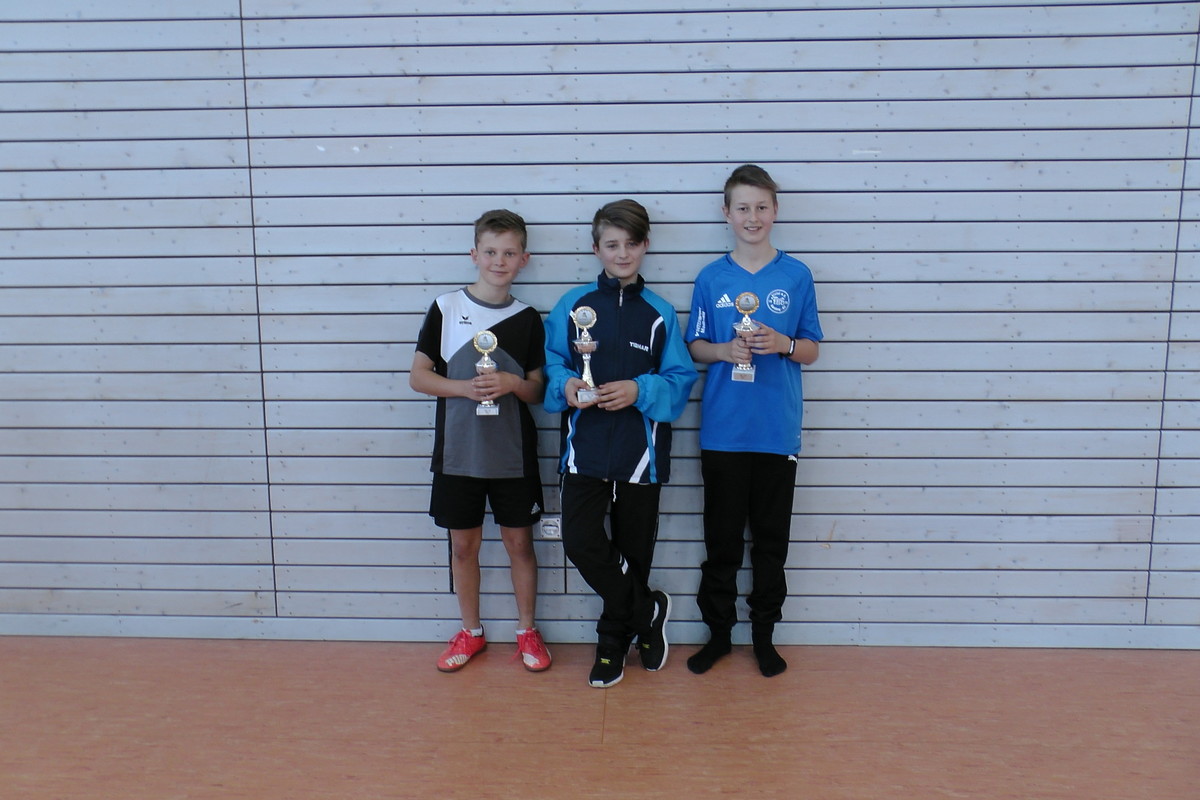 Philipp Lateinsein 18. Geburtstagwir wünschen alles Gute
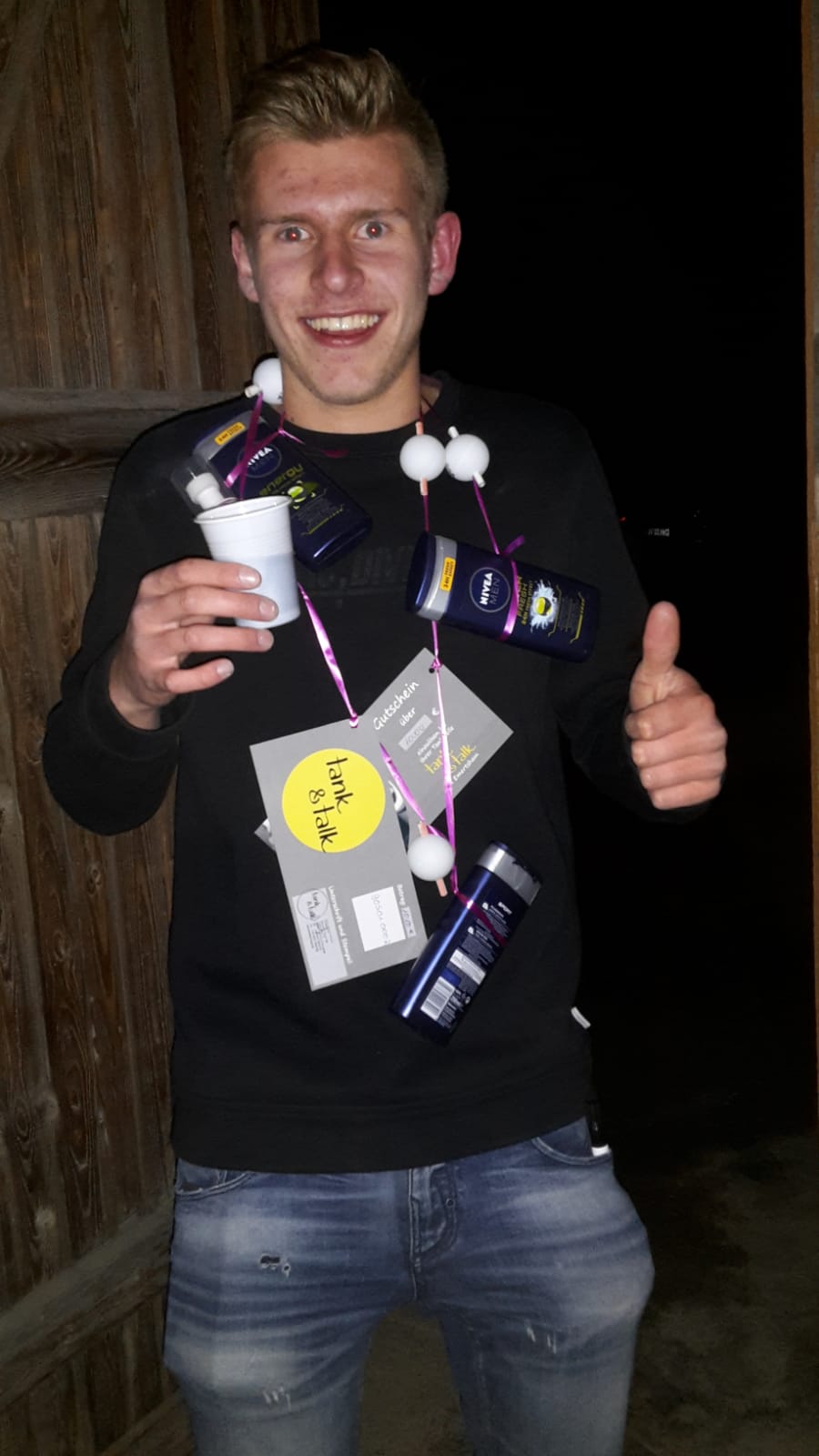 Blick für Saison 2019/2020
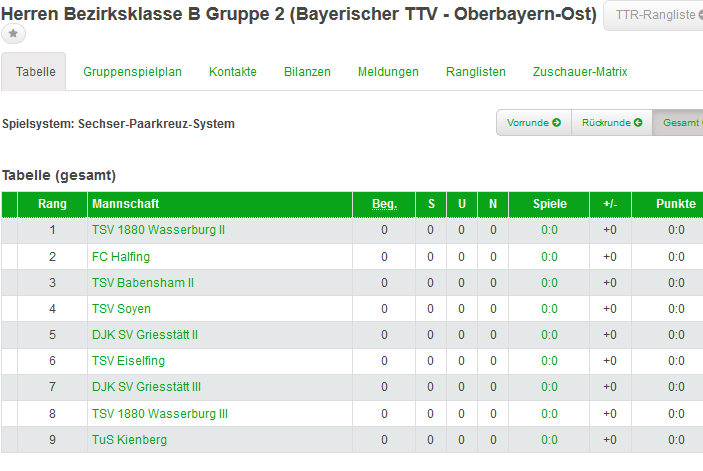 Blick für Saison 2019/2020
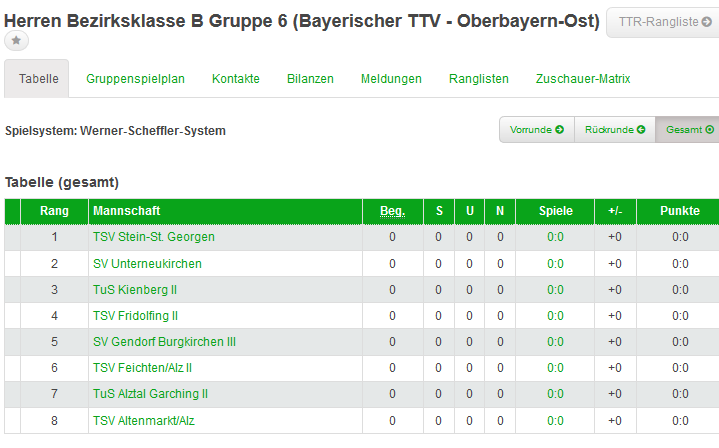 Blick für Saison 2019/2020
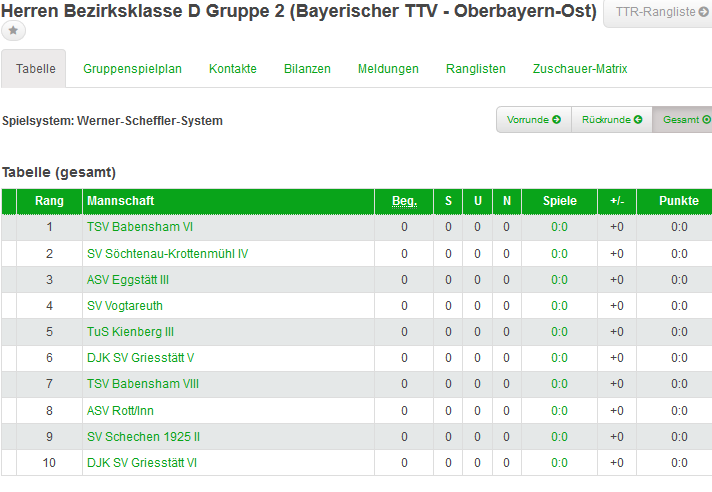 Blick für Saison 2019/2020
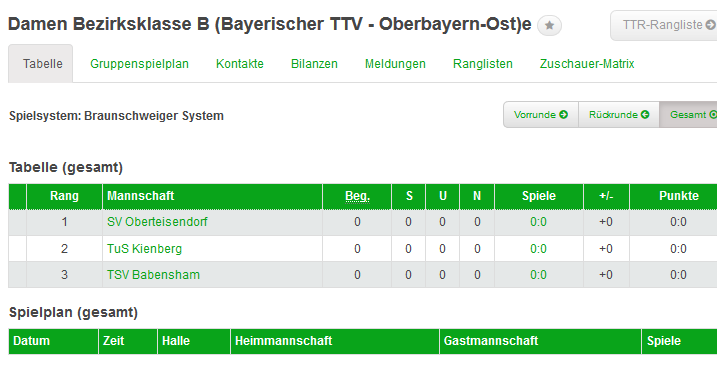 Blick für Saison 2019/2020
Termine für Heimspiele:

Jugendmannschaft:
Montags 18:00 Uhr (September bis April)
Erwachsenenmannschaften:
Erste und Dritte Freitags 20:00 Uhr
Zweite Mittwochs 20:00 Uhr (September bis April)
Damenmannschaft:
Turniersamstag für Vor- und Rückrunde
Vorankündigung
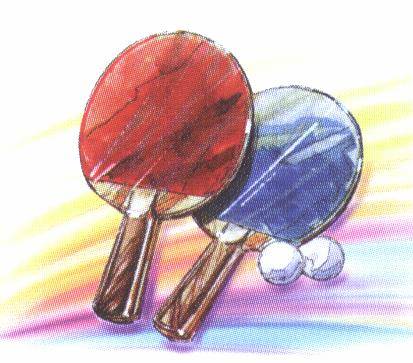 Tischtennis Dorfturnier für Hobbyspieler
Am Freitag den 13. September 2019
ca. 19:00 Uhr
Für Damen und Herren!
25
DANKESCHÖÖÖÖÖN!
Dank an die
Vorstandschaft
für die Unterstützung
Der Tischtennis-
Abteilung!
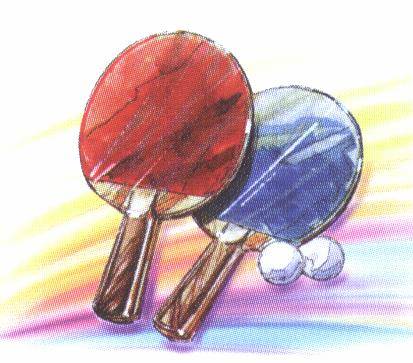 JUGENDTRAINING: Hildegard Hölzl

BETREUUNG DER SPIELE: Alfons Söll, Klaus Günthör
Hildegard Hölzl
26